Игровой стретчинг
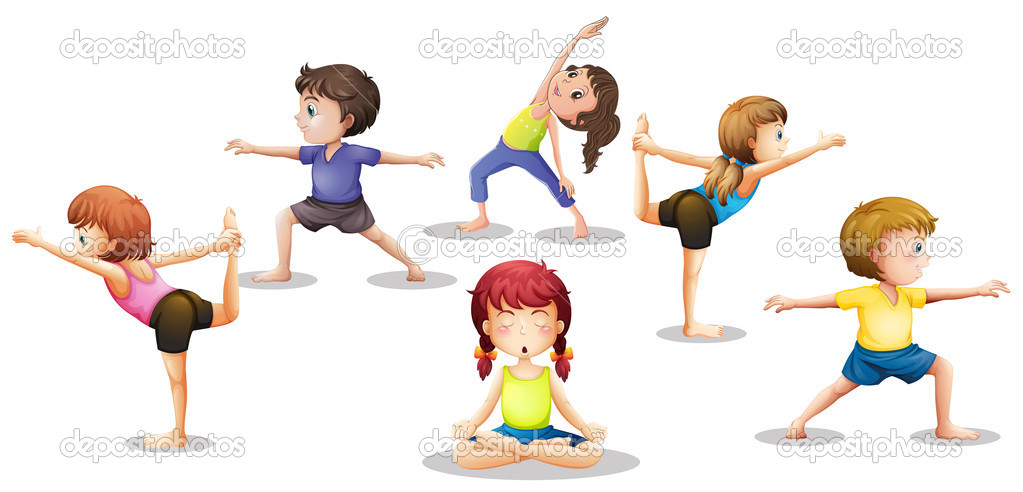 Стретчинг – (в переводе с английского) растяжка, это комплекс упражнений, основанный на растягивании мышц.
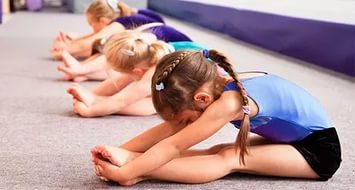 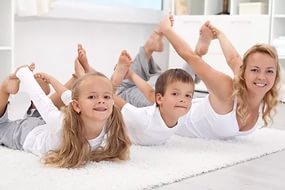 Игровой стретчинг – это методика комплексного физического развития и оздоровления дошкольников. Это специально подобранные упражнения на растяжку мышц, проводимые в игровой форме.
Виды стретчинга:

 баллистический;

 медленный;

 статический;

 пассивный;

 динамический.
Правила стретчинга.
Все упражнения должны выполняться в состоянии расслабленности мыщц.
Упражнения требуют концентрации внимания на той части тела, которая в данный момент растягивается.
Дыхание должно быть ровным, задерживать дыхание не надо.
Занятия должны быть регулярными ( не менее 2 раз в неделю).
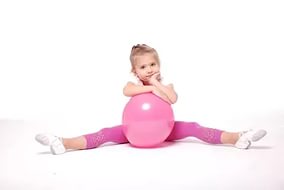 Результат:
 
 снижение травматизма;

 хорошая осанка;

 подвижность и гибкость тела;

 бодрый дух и хорошее настроение.
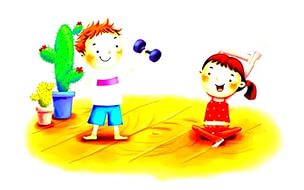 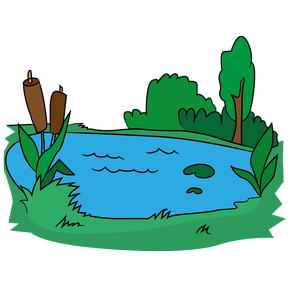 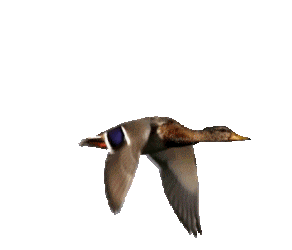 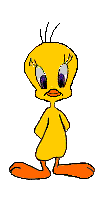 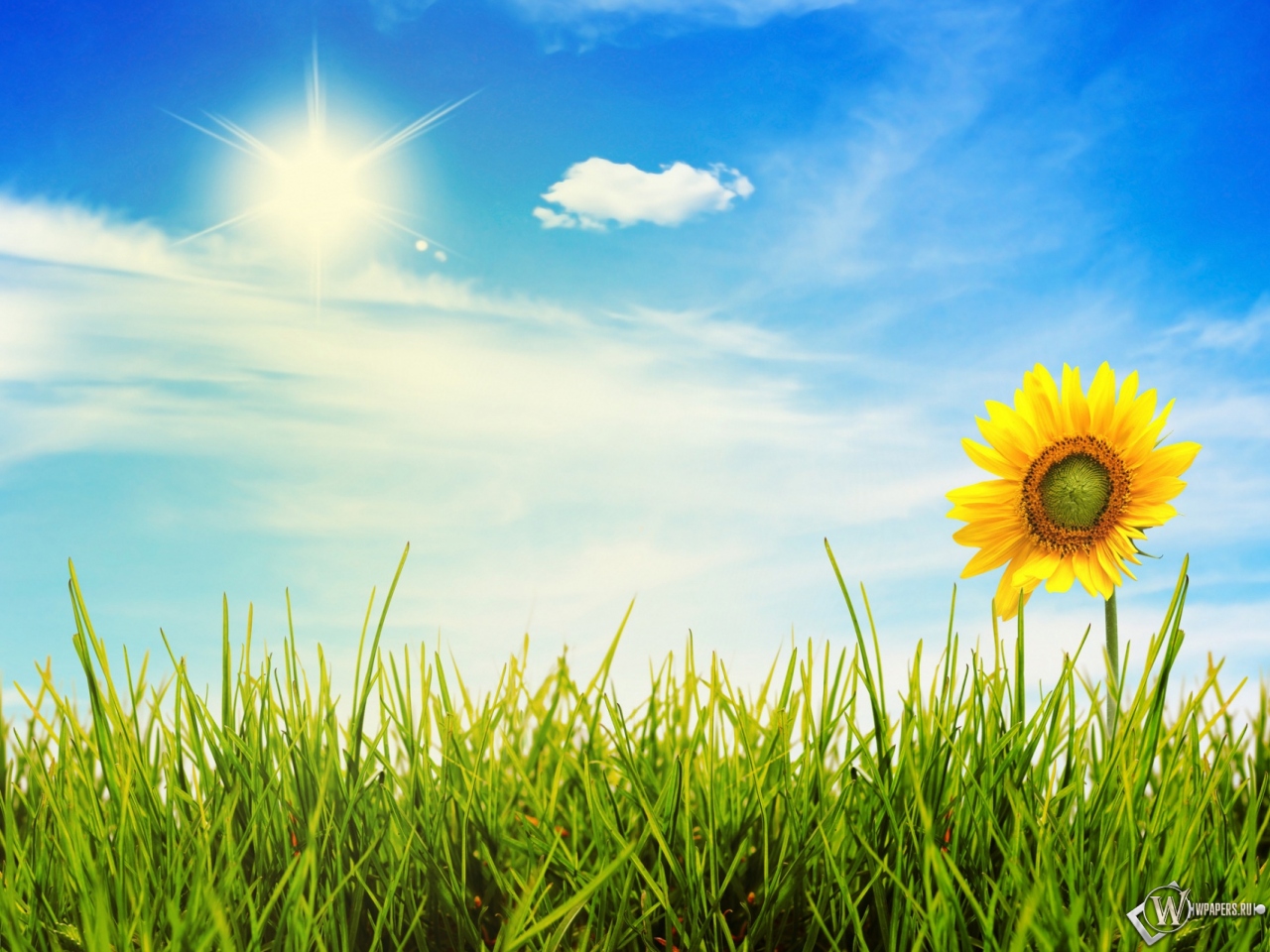 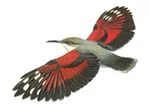 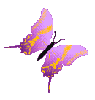 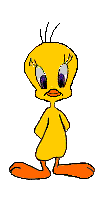 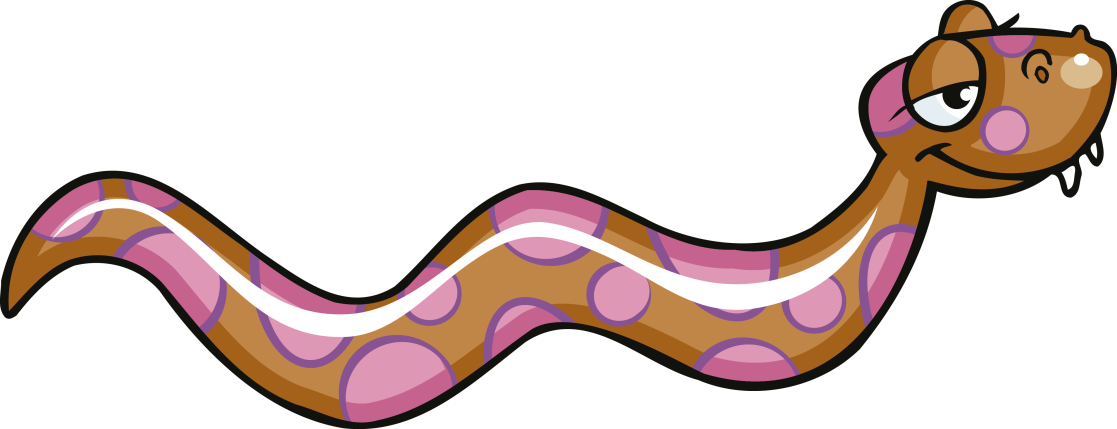 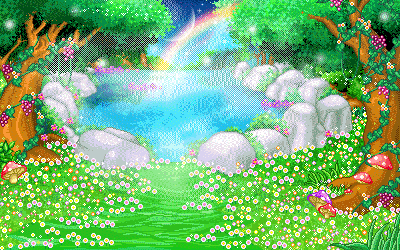 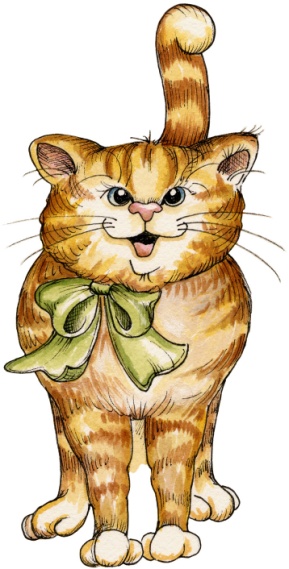 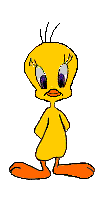 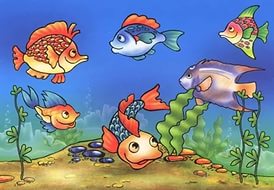 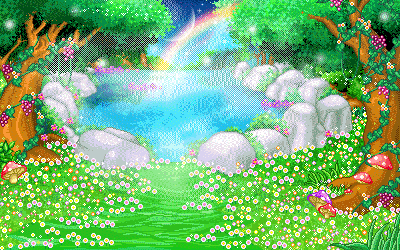 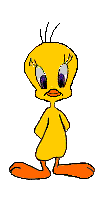 СПАСИБО ЗА ВНИМАНИЕ!